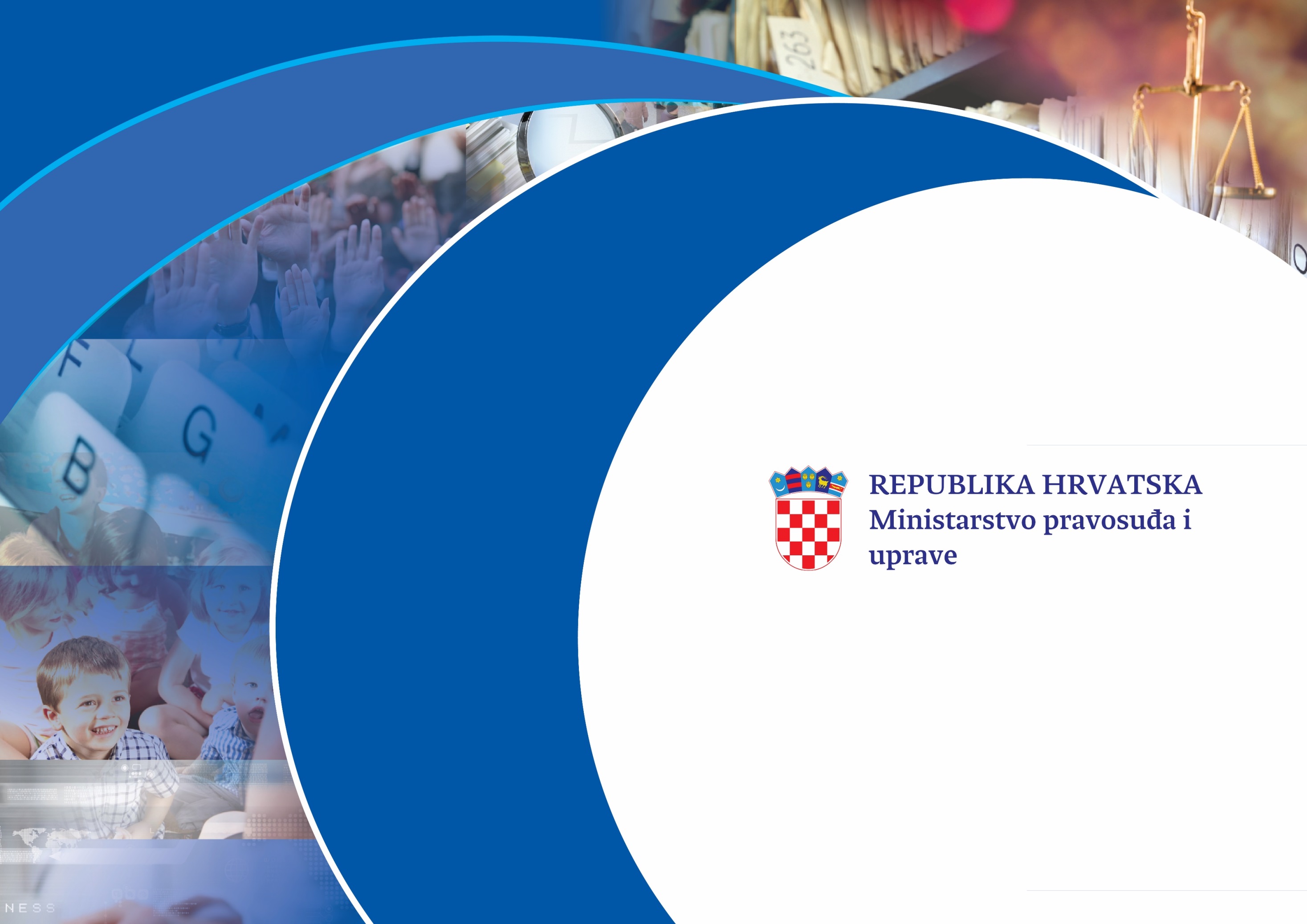 Nacionalni plan oporavka i otpornosti javna uprava i pravosuđe
Šibenik, 10. svibnja 2021.
Nacionalni plan Oporavka i otpornosti
Sadrži prijedloge projekata i reformi u šest područja. 
77 reformi i 152 ulaganja 
Vrijedan oko 49 milijardi kuna 
66% za oporavak – 32,15 mlrd kn  
34% za otpornost - 16,5 mlrd kn 
10% sredstava za javnu upravu, pravosuđe i državnu imovinu
Nacionalni plan oporavka i otpornosti 2021.-2026.
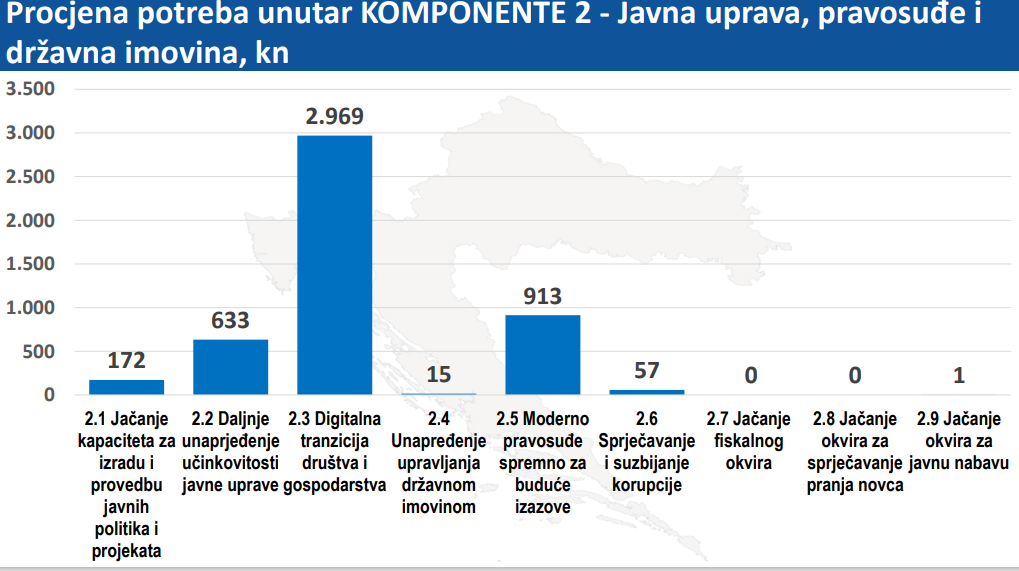 2,870
Ukupna ulaganja u javnu upravu i pravosuđe 1.289.350.851 kn
730
513
171
45
14
4
Nacionalni plan Oporavka i otpornosti
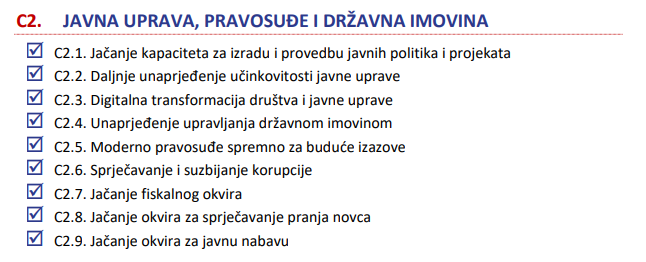 Daljnje unapređenje učinkovitosti javne uprave
Aktivnosti u ovoj komponenti usmjerene su prema standardizaciji postupanja, jačanju ljudskih potencijala i jačanju kapaciteta tijela državne uprave, ali i jedinica lokalne i područne samouprave. 

Četiri reforme i 7 investicija

Ukupna vrijednost investicija iznosi preko pola milijarde kuna (513.549.841 kn)
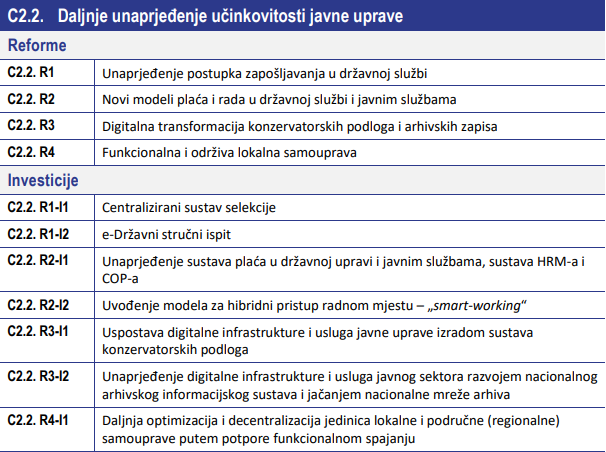 Moderno pravosuđe spremno za buduće izazove
Cilj reformskih mjera u ovoj potkomponeti je povećati efikasnost pravosuđa, ubrzati postupke, smanjiti broj neriješenih predmeta, te nastaviti s ulaganjima u infrastrukturu i digitalizaciju pravosudnog sustava. 

13 reformskih mjera i 6 razvojnih projekata.

Vrijednost investicija preko 730 milijuna kuna (730.266.121 kn)
Povećanje učinkovitosti pravosudnog sustava za veće povjerenje građana
Poboljšanje učinkovitosti rada sudova kroz provedbu Akcijskih planova
Optimizacija poslovnih procesa na sudovima, učinkovitije upravljanje sudskim predmetima i potpora transparentnosti sudskih postupaka
Jačanje sustava cjeloživotnog stručnog usavršavanja pravosudnih dužnosnika i drugih sudionika sudskih postupaka
Reforma parničnog postupka
Reforma kaznenog postupka
Reforma instituta mirenja
Uvođenje instituta dobrovoljnog mirenja i e-komunikacije u upravnim sporovima
Reforma stečajnog postupka i postupka stečaja potrošača
Unaprjeđenje rješenja važećeg Zakona o zemljišnim knjigama 
Prilagodba važećeg normativnog okvira za rad javnih bilježnika korištenju modernih tehnologija
Reforma izvanparničnog postupka
Osnivanje specijaliziranih obiteljskih odjela u općinskim sudovima u sjedištima županijskih sudova
Uređenje normativnog okvira za rad stalnih sudskih vještaka i stalnih sudskih tumača
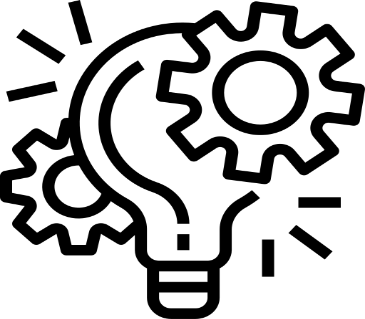 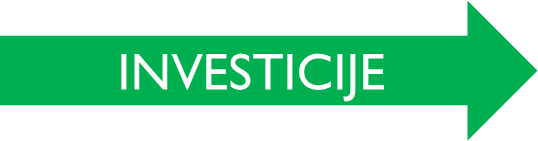 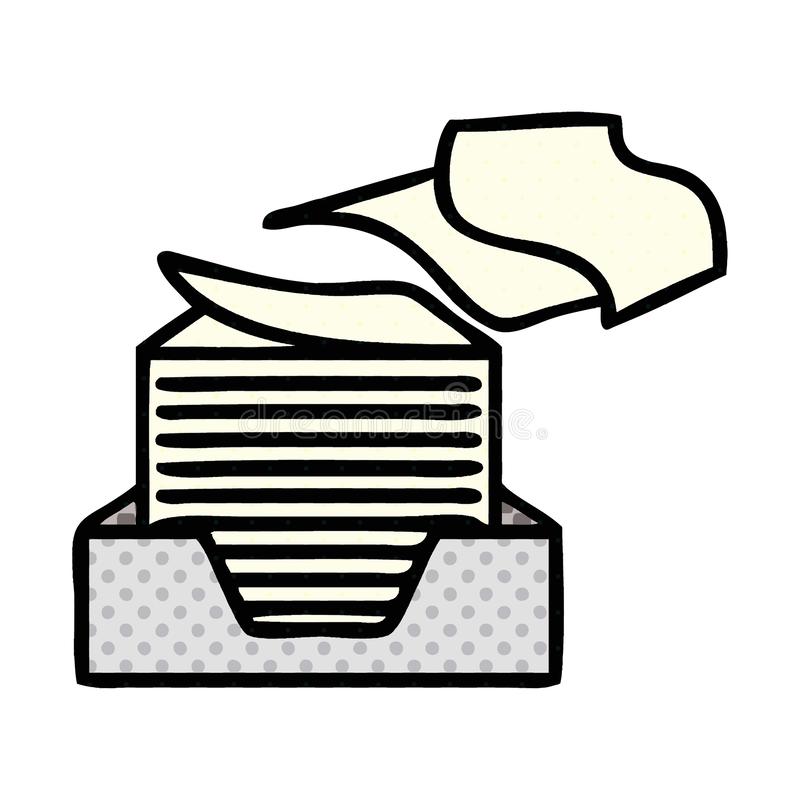 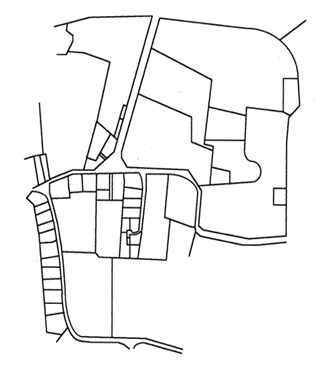 Unaprjeđenje sustava za upravljanje sudskim predmetima (eSpis)
Unaprjeđenje informacijskog sustava zemljišnih knjiga i katastra
Razvoj alata za javnu objavu i pretraživanje sudskih odluka
Projektiranje i provedba projekta Trga pravde u Zagrebu za poboljšanje pristupa pravosuđu i učinkovitost trgovačkih postupaka i upravnih sporova
Provođenje mjera energetske učinkovitosti za obnovu zastarjelih objekata pravosudnih tijela
Stabilna i otporna IT infrastruktura informacijskog sustava pravosuđa
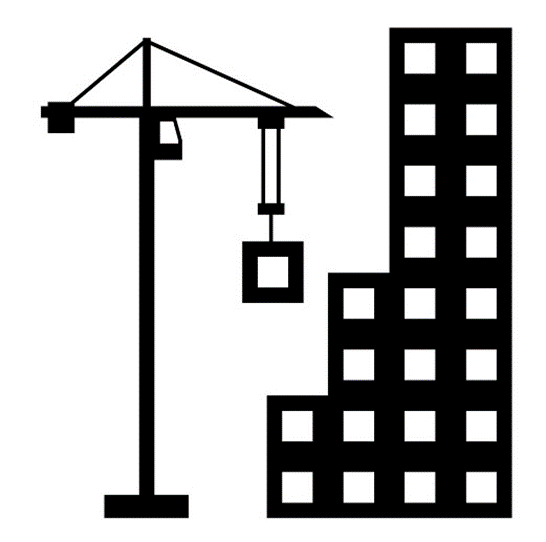 Sprječavanje i suzbijanje korupcije
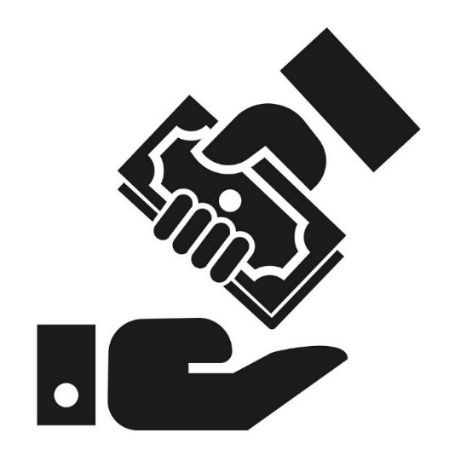 Procesi u ovoj potkomponenti usmjereni su prema prevenciji korupcije, osnaživanju svijesti javnosti o štetnim učincima korupcije i jačanju neovisnih tijela u provedbi antikorupcijske politike. 
Četiri reforme i četiri investicije 
Aktivnosti će pratiti i osnaživati  novu Strategiju suzbijanja korupcije. 
Vrijednost investicija preko 45,5 milijuna kuna (45.534.889 kn).
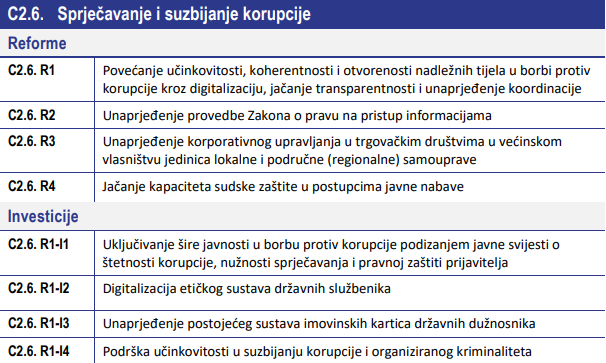 Nacionalni plan oporavka i otpornosti 2021.-2026.
Cilj predloženih reformi i ulaganja jest unaprijediti javnu upravu i pravosudni sustav. 
Zakonodavnim aktivnostima ubrzati postupke i učiniti ih učinkovitijim. 
Kvalitetno upravljati ljudskim potencijalima – transparentnijim odlučivanjem i daljnjim obrazovanjem. 
Uvesti nove digitalne alate koji će olakšati pristup građanima pravosuđu i javnoj upravi. 
Infrastrukturnim projektima stvoriti kvalitetnije uvjete za rad. 
Ojačati državne i pravosudne institucije, učiniti ih modernijim i efikasnijim.
HVALA NA PAŽNJI!